Игра по развитию речисказка « колобок» с использованием мнемотехники
Выполнил: воспитатель МБДОУ «Детский сад комбинированного вида № 40»
Воронцова  Татьяна Константиновна
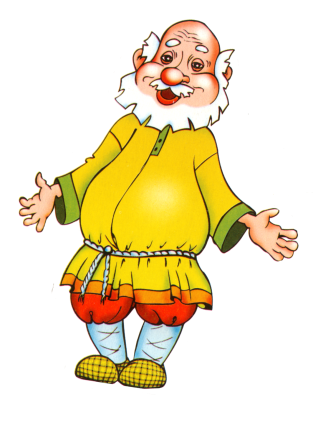 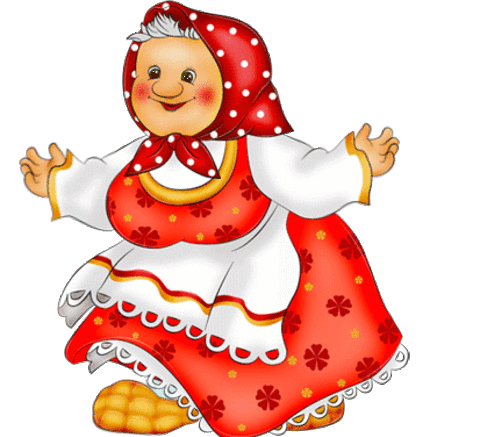 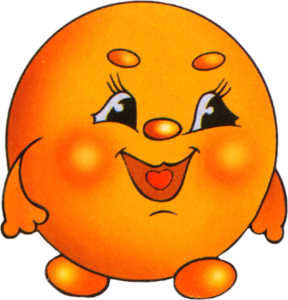 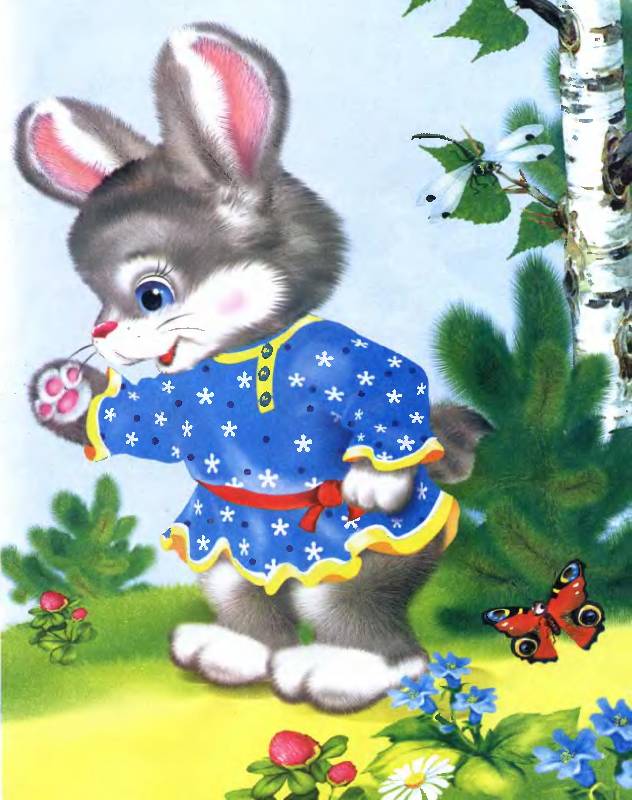 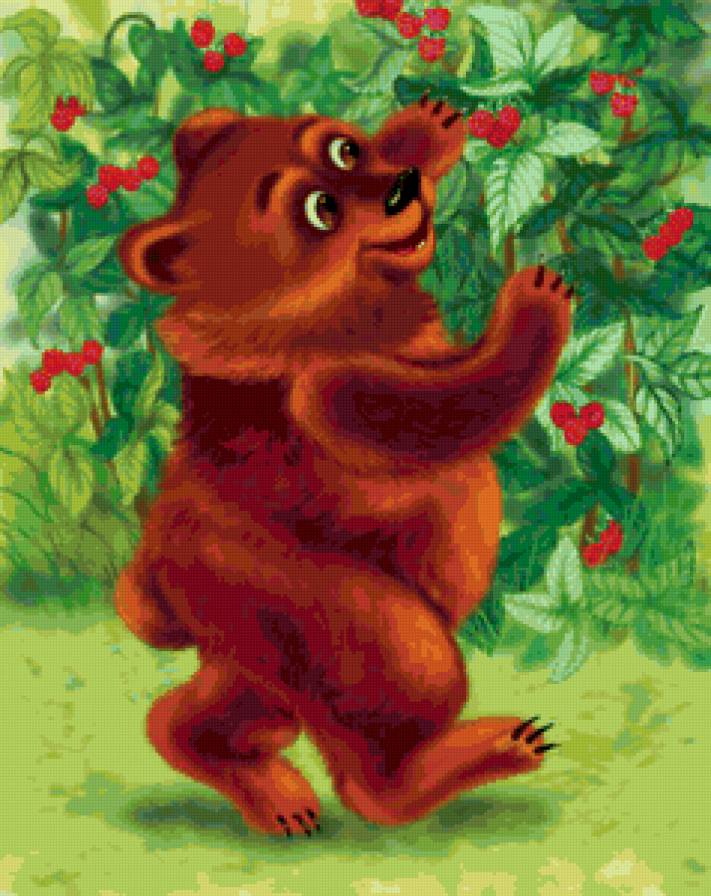 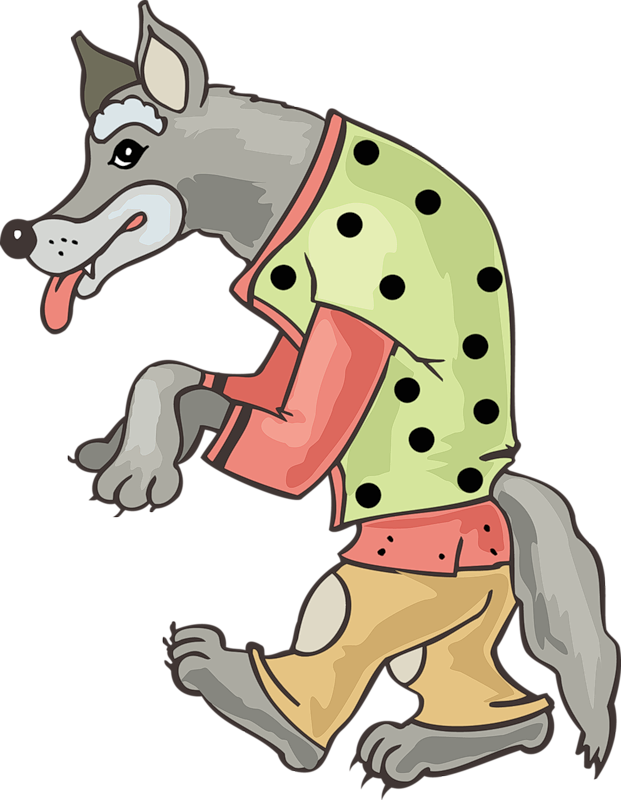 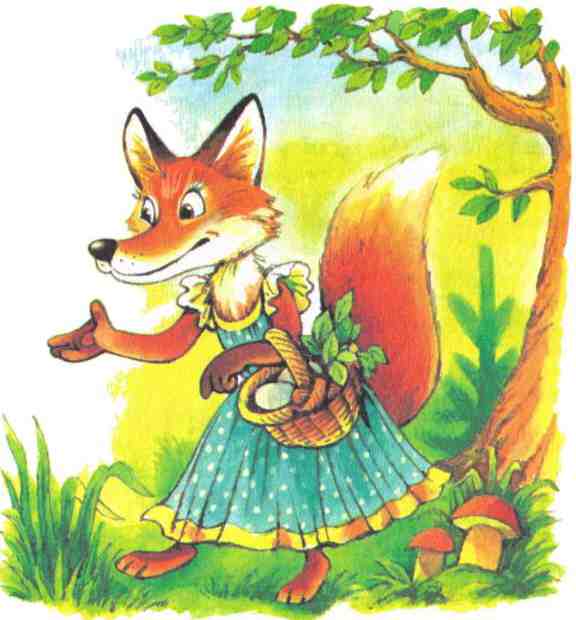 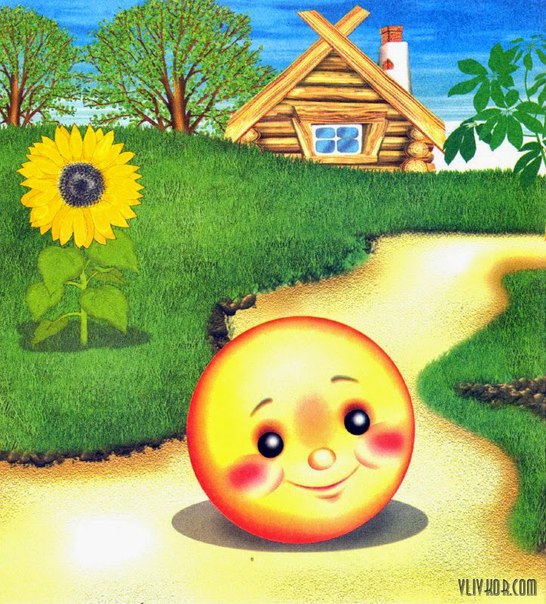 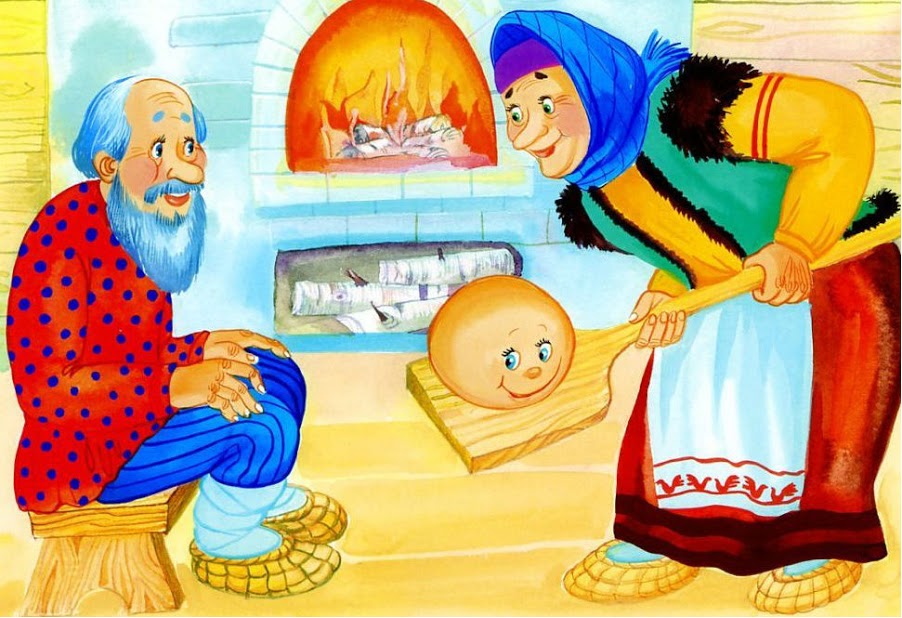 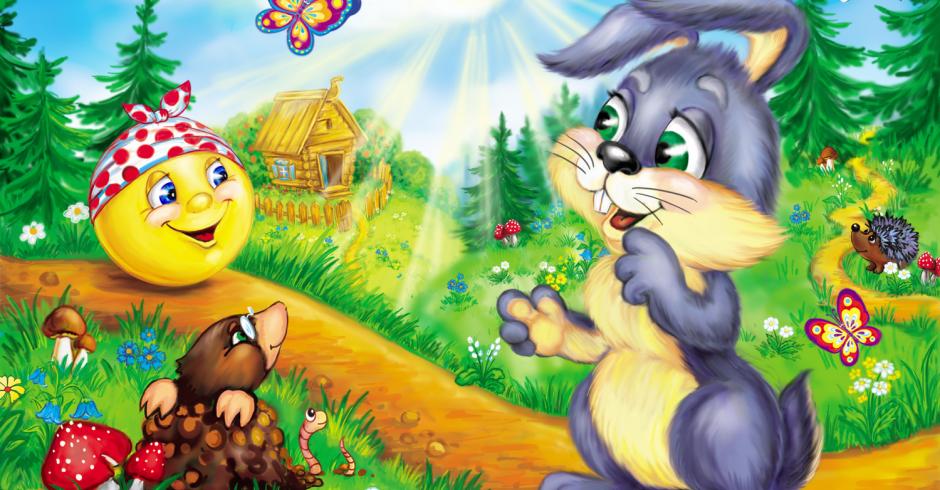 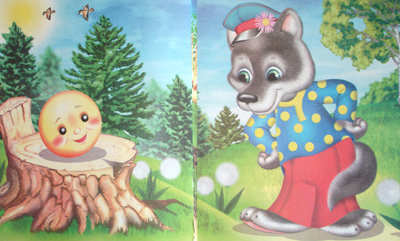 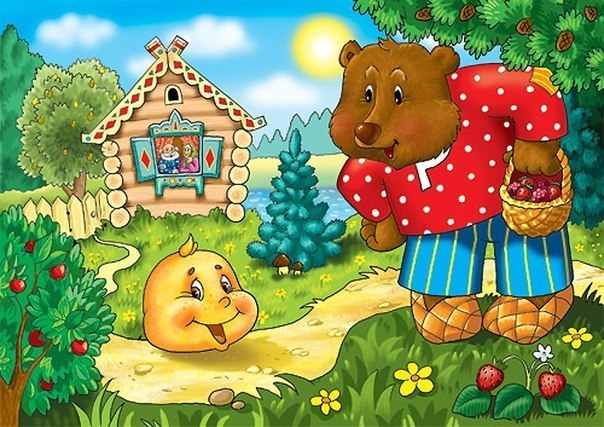 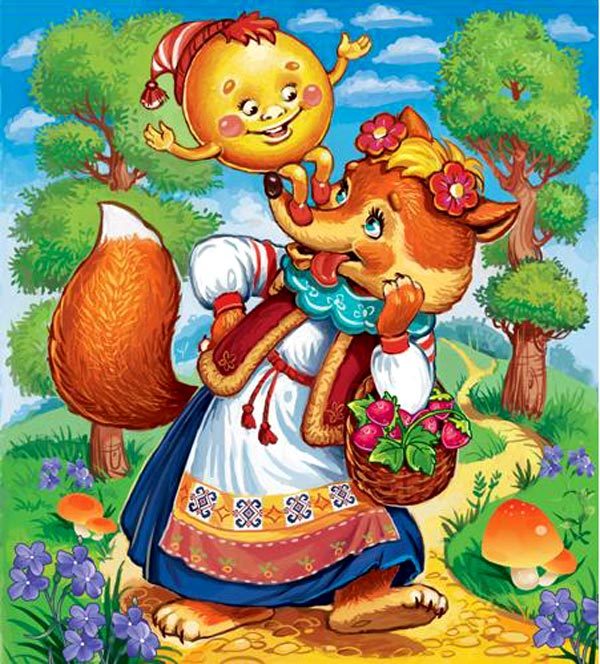